Literacy Focused Community Partnerships
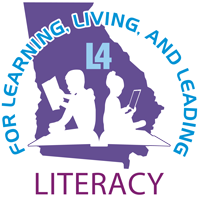 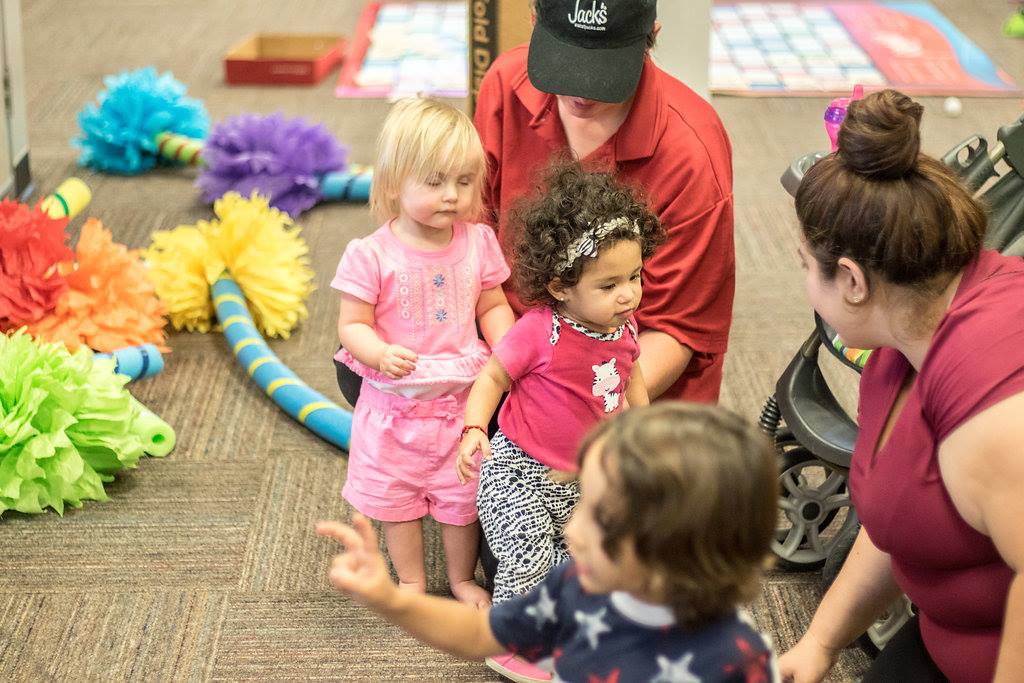 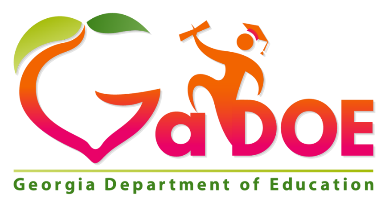 Roberta P. Gardner, Ph.D.                                                        Assistant Professor Reading & Literacy Education 
Kennesaw State University
[Speaker Notes: I am Roberta Gardner Assistant Professor of Reading and Literacy education at Kennesaw State University. I am here to talk about building sustainable literacy focused community partnerships.
I’m joined by two representatives from Whitfield County Georgia. Whitfield is a current L4 community and they will share explicit examples of community partnerships with aparticular focus on B-5, birth-8 efforts.    Hoghead of Readers to Leaders. We also have Chris of Seimic at Georgia Tech. You may have already had correspondence with Chris and the team over at Georgia Tech and if you haven’t you will. Chris will share some key information about surveys and xxx]
Roberta Price Gardner
Assistant Professor Reading & Literacy Education
rgardn21@Kennesaw.edu
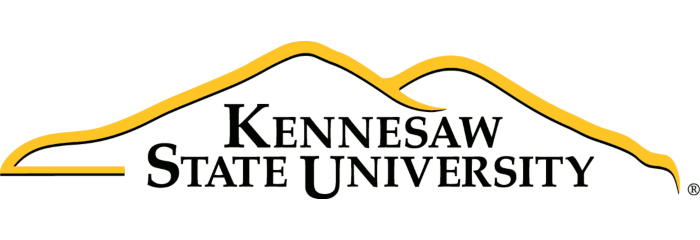 [Speaker Notes: Stephanie Hogshead, child development and early learning coordinator Northwest Georgia Healthcare Partnership]
Suzanne Harbin
Director of Early Learning Initiativessuzanne.harbin@communityfoundationnwga.org
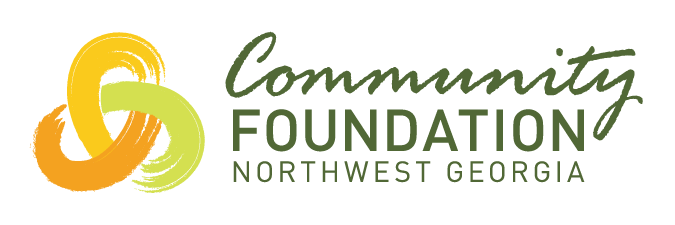 [Speaker Notes: Some of you may remember  Suzanne Harbin of the Community Foundation of Northwest Georgia from our Kick-Off held in Athens, Ga. This summer. Suzanne is the]
Christopher Cappelli
Research Associate
chris.cappelli@ceismc.gatech.edu
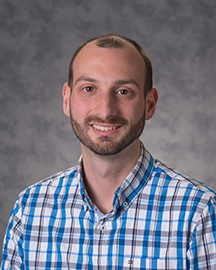 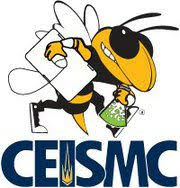 Literacy Focused Community Partnerships
Promising Practices
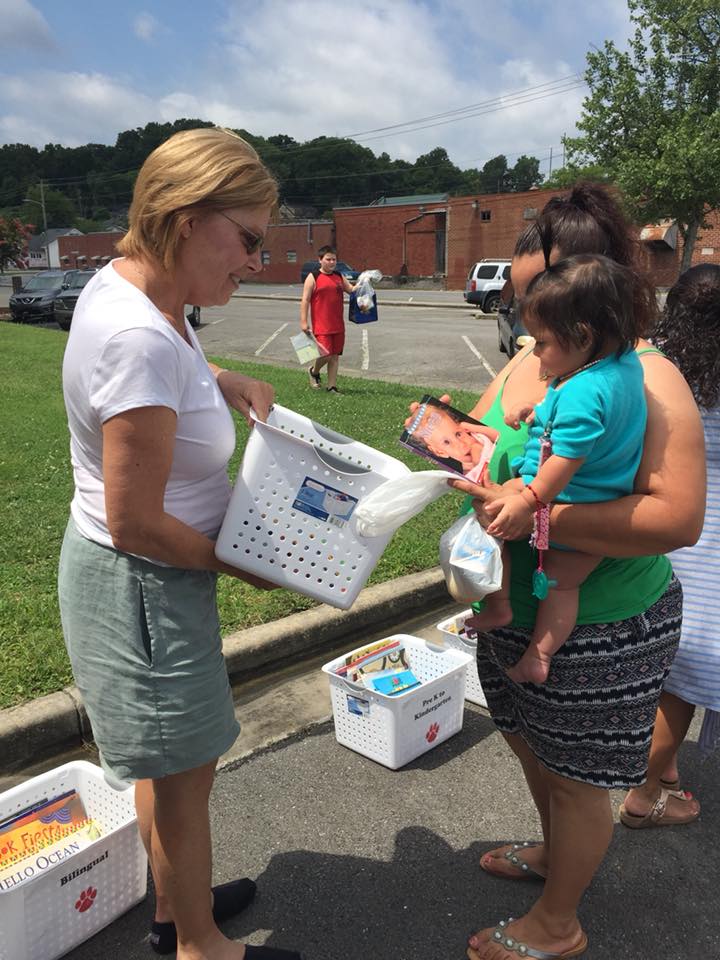 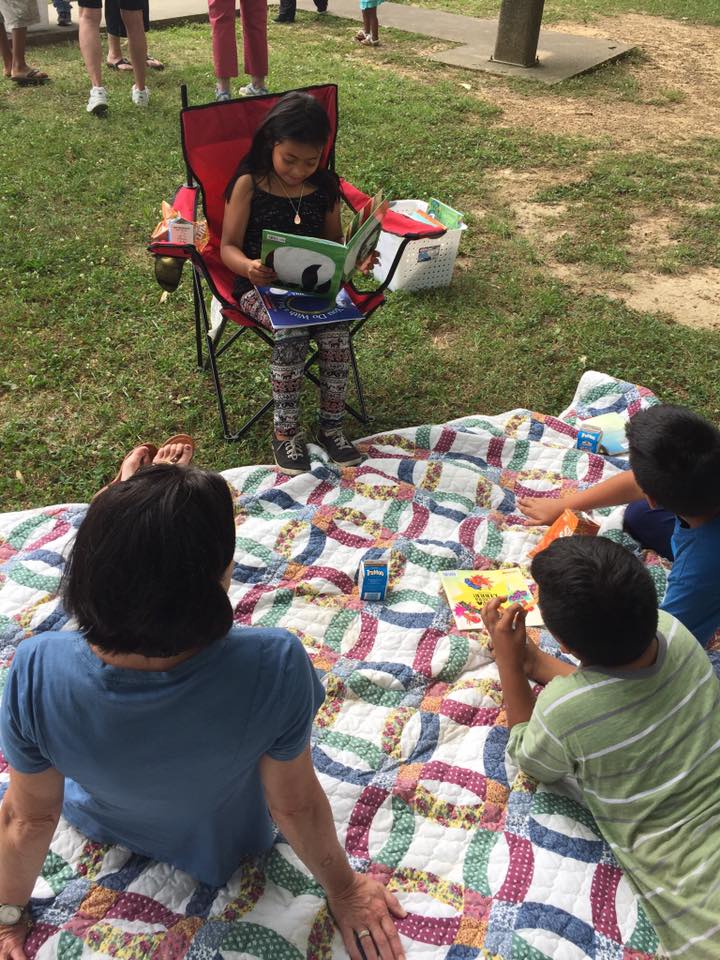 Family-school-community partnerships academic achievement (Sheldon 2003; Henderson, Mapp, Johnson, & Davies, 2007; Keehne,Waiʻaleʻale Sarsona, Kawakami & Au 2018).


Whitfield County- community of practice, partnership journey, concrete examples


Simplifying dimensions literacy focused community partnership
[Speaker Notes: Georgia helping to lead the way in this arena.
Much of the research on community partnerships xxx  is scattered across various disciplines. Research has been done in health field and to some extent in education but that data xxx
The varied suggest the need for a more comprehensive theoretical framework to guide partnership development 
As you think about your school and community partnerships consider how well your partnership aligns with enriching domains of literacy that you hope to improve .]
Addressing the Literacy Needs of Your Community
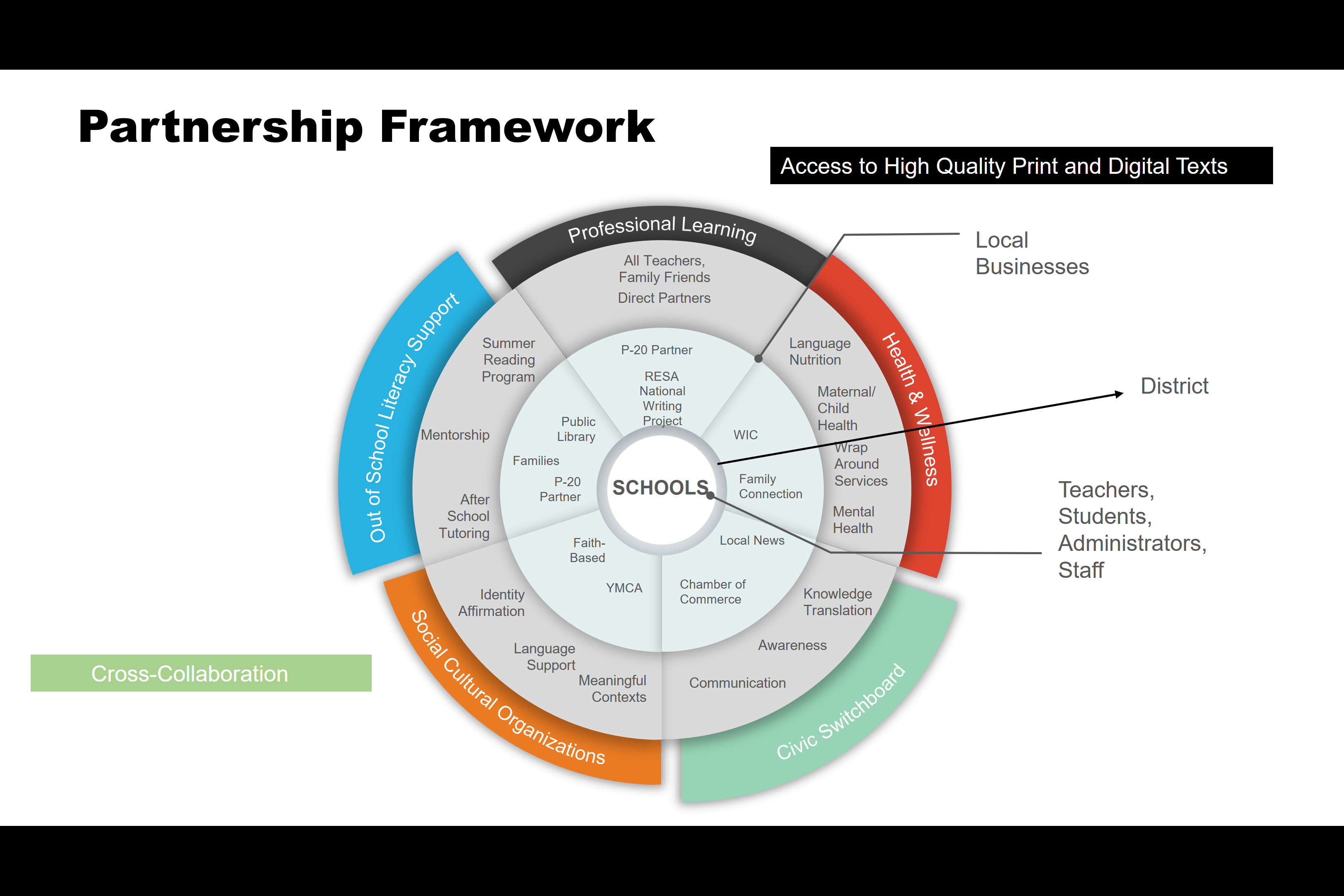 Examining Your Vision

  Aligning Goals

  Implementing Strategies
Who has a seat at the table ?

Who is missing that needs to be there?

Examining power dynamics collecting data 
and gaining feedback.
[Speaker Notes: Access to quality books is a common need across all districts, but perhaps developing a partnership with the library just isn’t enough because transportation is also a barrier. Or perhaps, access to bilingual books or other culturally relevant text? This will help you to determine who to partner with because not just any free book will do.  Who do you need to build a relationship with or how can an existing relationship be enriched
Mutually beneficial]
Anchor Institutions
Libraries
Health Agencies  
P20 Institutions
Housing Agencies
Museums
Statewide Nonprofit Agencies
RESA’s
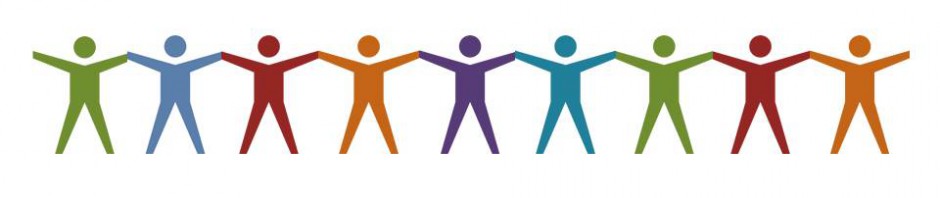 Partnership Alignment
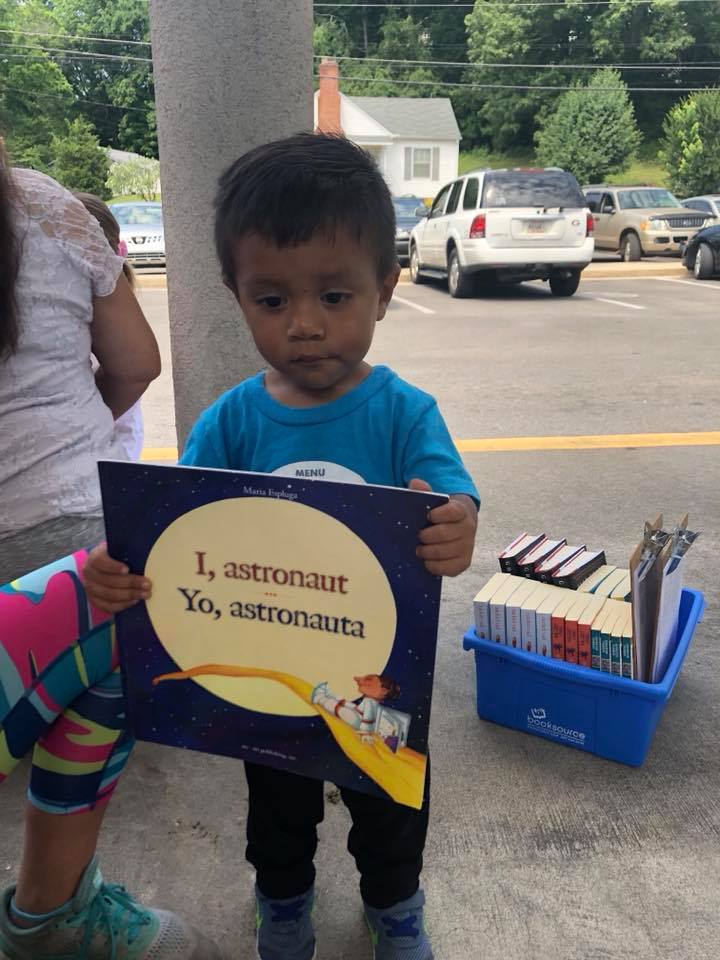 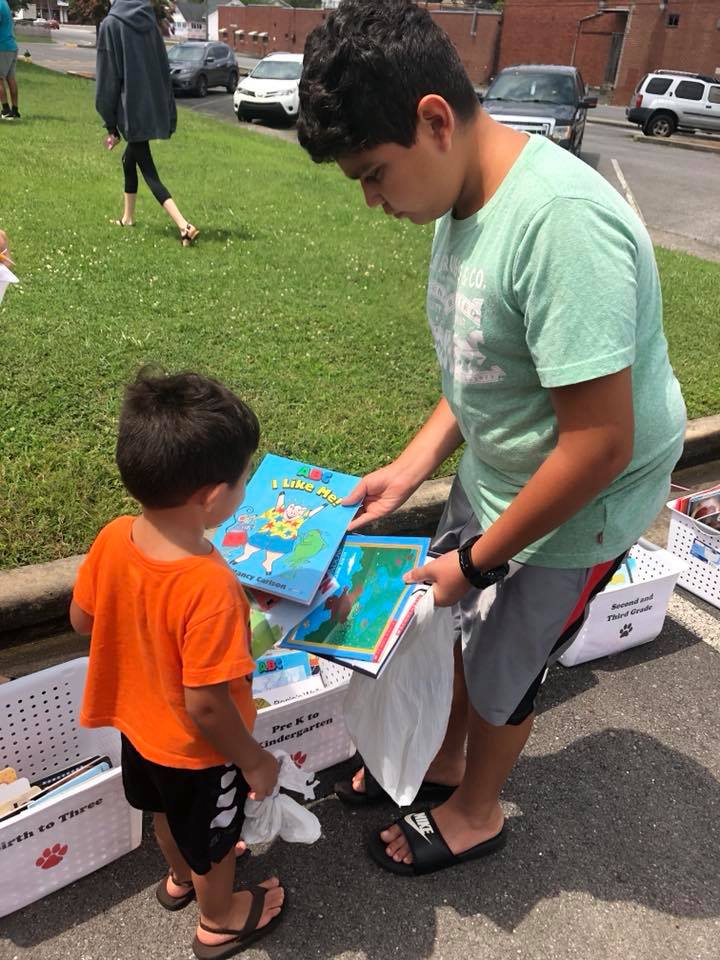 What are the cultural dimensions of literacy that can be expanded through  community partnerships?


How strong are the existing partnerships? What’s next?


What are some existing community events/relationships and how can partners collaborate to address goals for supporting literacy needs?
Finding the right fit…
[Speaker Notes: Access to quality books is a common need across all districts, but perhaps developing a partnership with the library just isn’t enough because transportation is also a barrier, or maybe the books aren’t culturally congruent.]
Birth-Eight
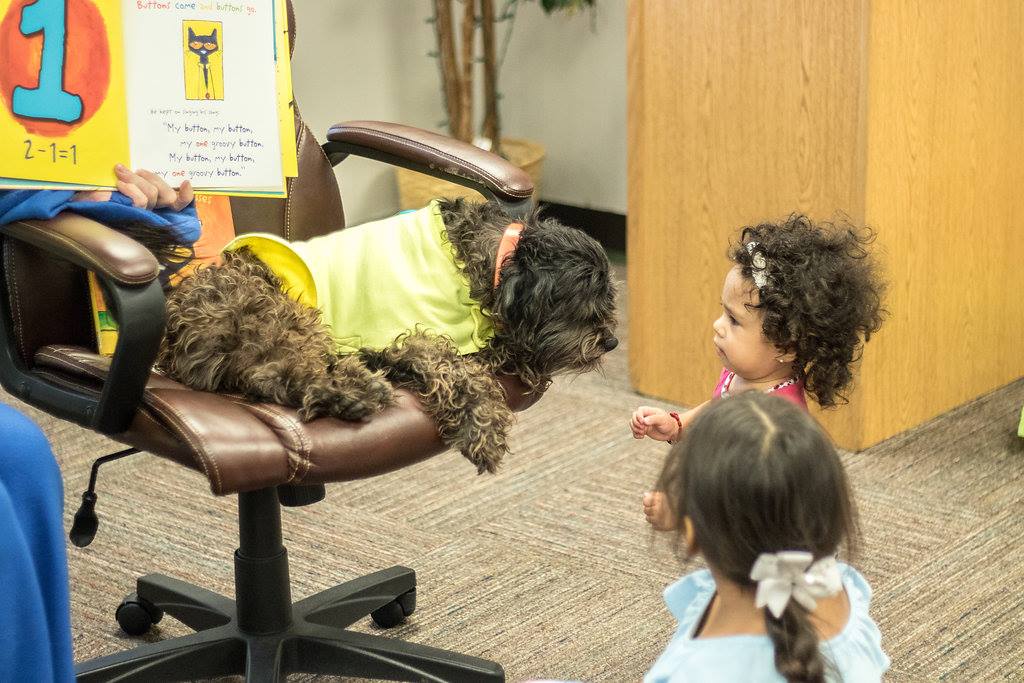 Development of B-5 Coalition
Birth-5  /  Birth-8
Professional Development
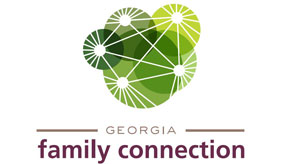 [Speaker Notes: Suzanne-Director of Early Learning Initiatives]
Family Engagement
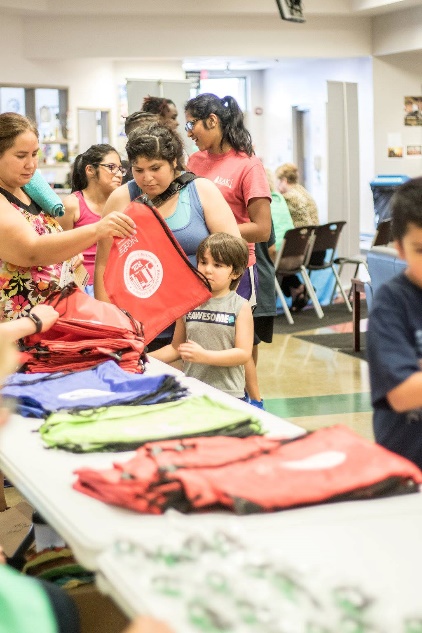 Access
Engagement
Resources & Support
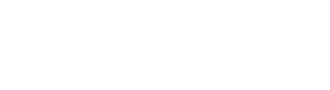 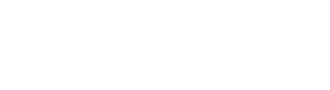 Community-Wide Literacy: Readers to Leaders
Linking healthcare to literacy

Annual Book Blast
Power Lunch Program Dalton State
Recipes for Success
MyON’s Free digital library.
[Speaker Notes: Child development and learning coordinator with the Northwest Georgia Healthcare Partnership
“It started as a fun, back-to-school event to encourage literacy and early literacy with children and families in our community,
Vendor booths from North Georgia EMC, WellCare Health Plans, Right from the Start Medicaid Outreach, Care Sources, Rice Family Chiropractic, Parents as Teachers, Northwest Georgia Regional Library System, Alliant Heath Plans and Chattanooga Allergy Clinic were set up in the gym, and storytelling groups were available as well.]
P20 Collaborative Partnership
Readers to Leaders adopted 3 Whitfield County School System sites as Power Lunch sites, where free age-appropriate books are distributed.
Power Lunches
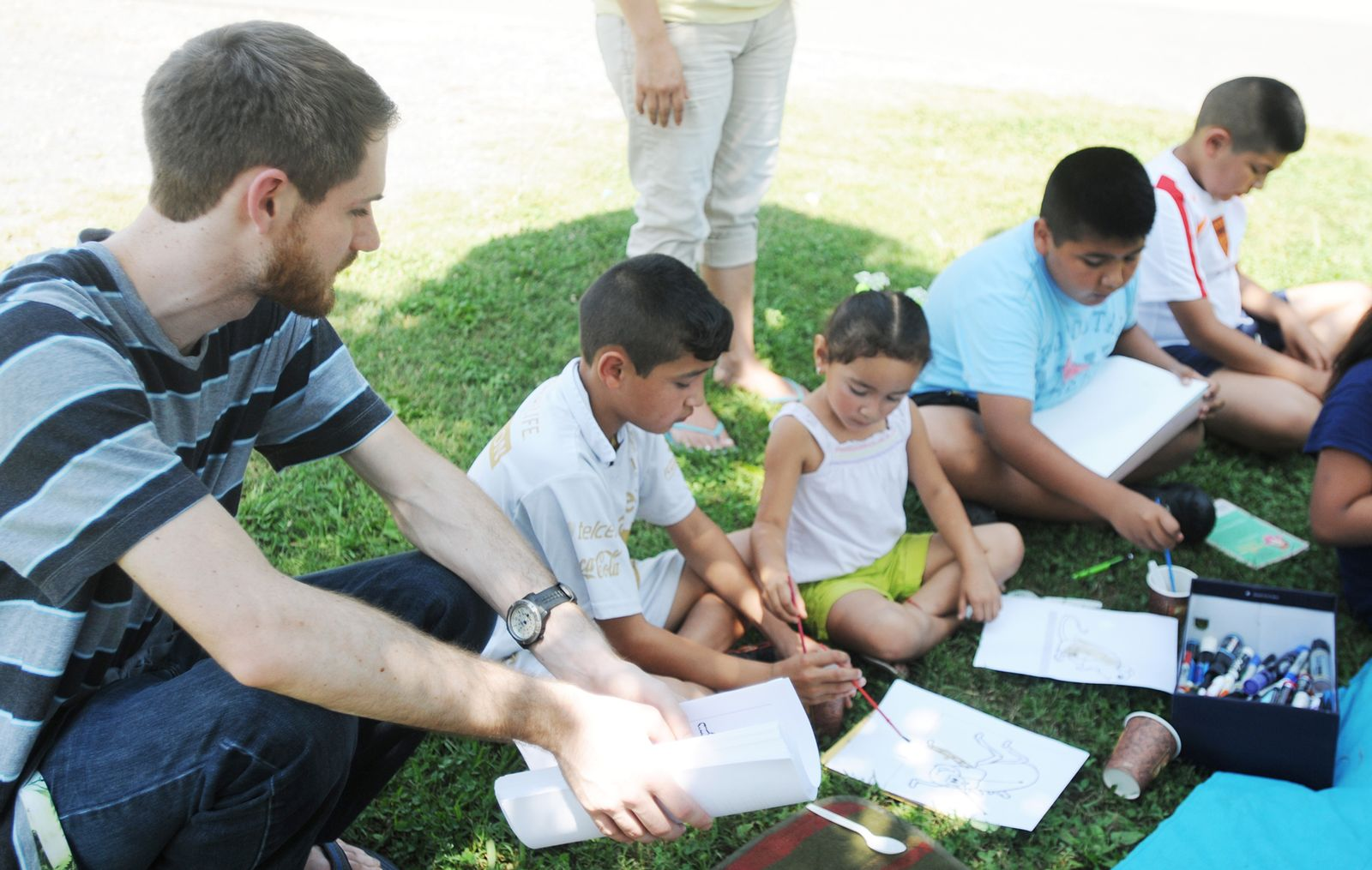 Readers to Leaders.
“We invite the children to take a free book, read with us, and do activities with us that relate back to the book we’ve read.”
[Speaker Notes: Reading comprehension
Interactive projects
Moderate evidence based practices]
Statewide NetworksPeers in other Districts
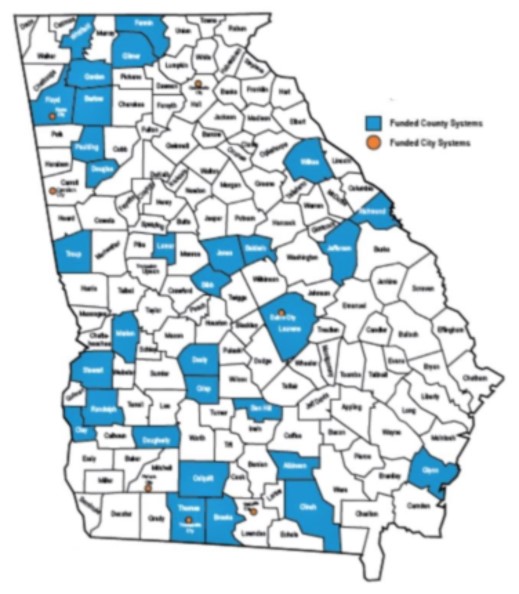 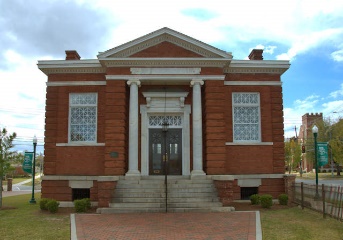 Dublin City-partnering with public housing developments to provide access to books and tutoring while diminishing transportation gap.
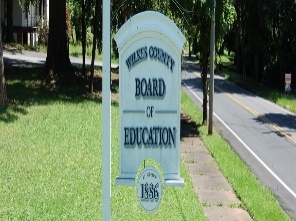 Wilkes coalition includes civic support with plans for enriching and expanding their afterschool program
Early Learning Center Rome . Preparation for 3 year olds operated by Berry College. South Rome Redevelopment Corporation, Rome city government, Rome City Schools, The Rome Rotary Club, the Seven Hills Rotary Club, Georgia Power, Berry College, Atlanta’s Purpose Built Communities and local businesses and community members.
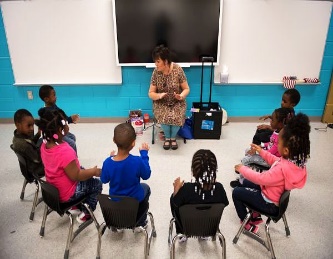 [Speaker Notes: Rome’s early learning center includes Kindermus]
Literacy Focused Partnership Coalitions
Working with other organizations to develop new programs or bolster existing relationships
Leveraging available resources – public and private; federal, state, and local

Collaborative program of activities to support interventions

What opportunities exist for cross-sector partnerships?

What are the existing community events and how can partners collaborate to support literacy achievement?
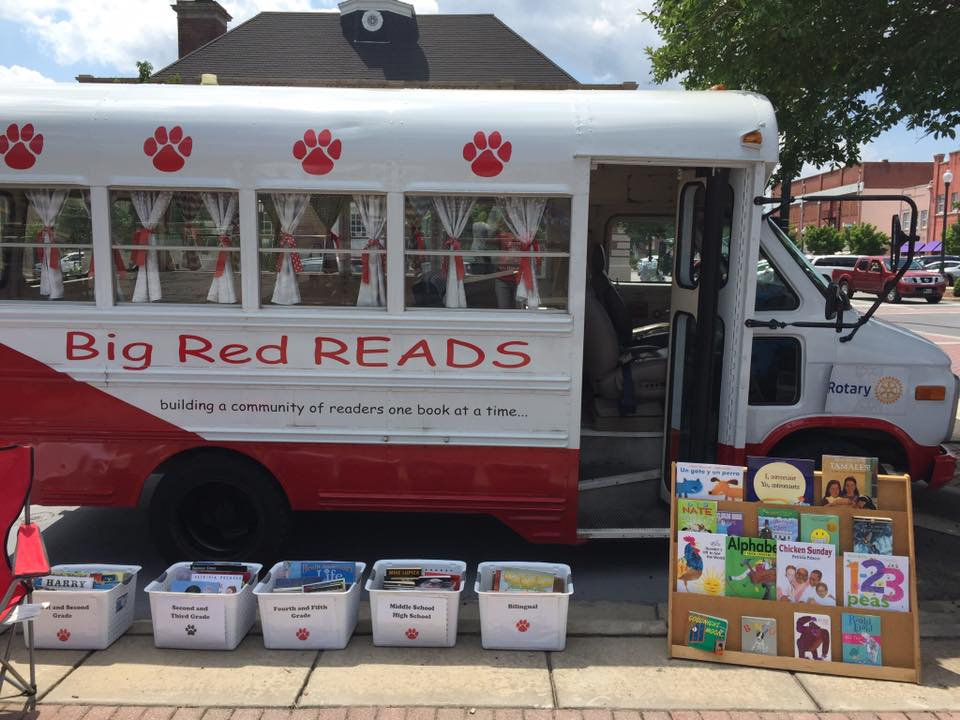 Core Community Partners
Assess, Collect, Connect
Assess relationships, purpose, structures, routines, and timelines
Connect cross-district partnerships
Collect local-level data
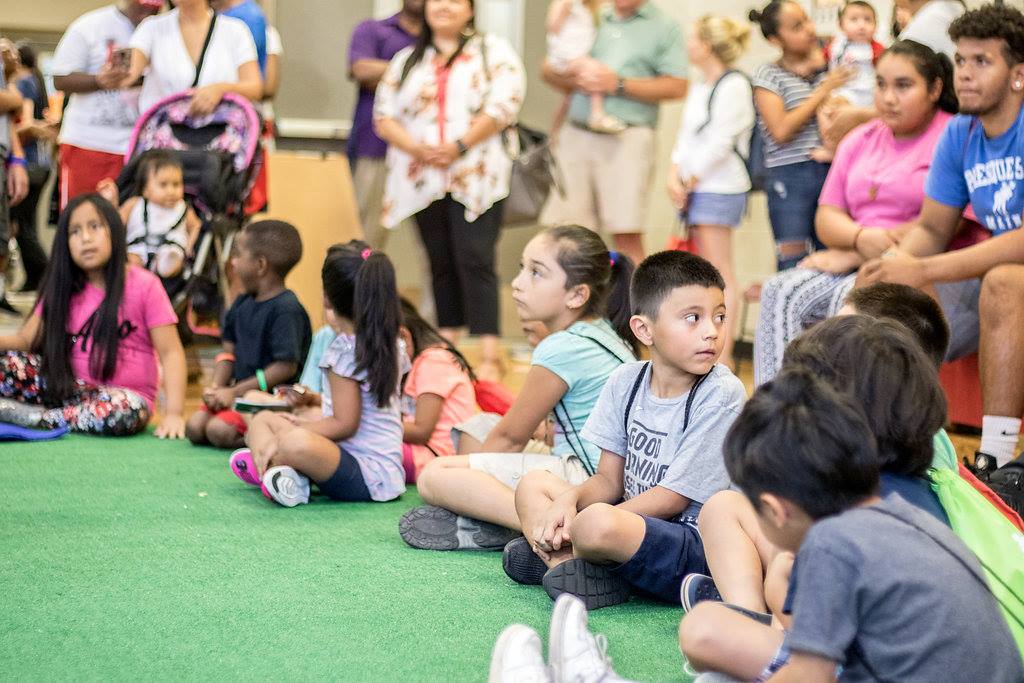 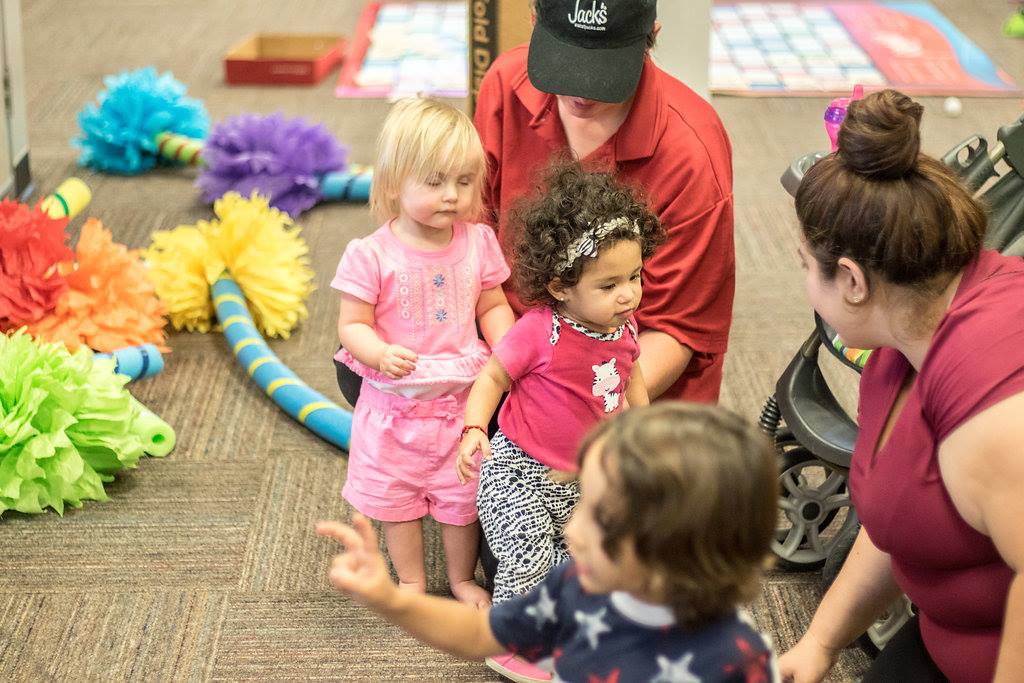 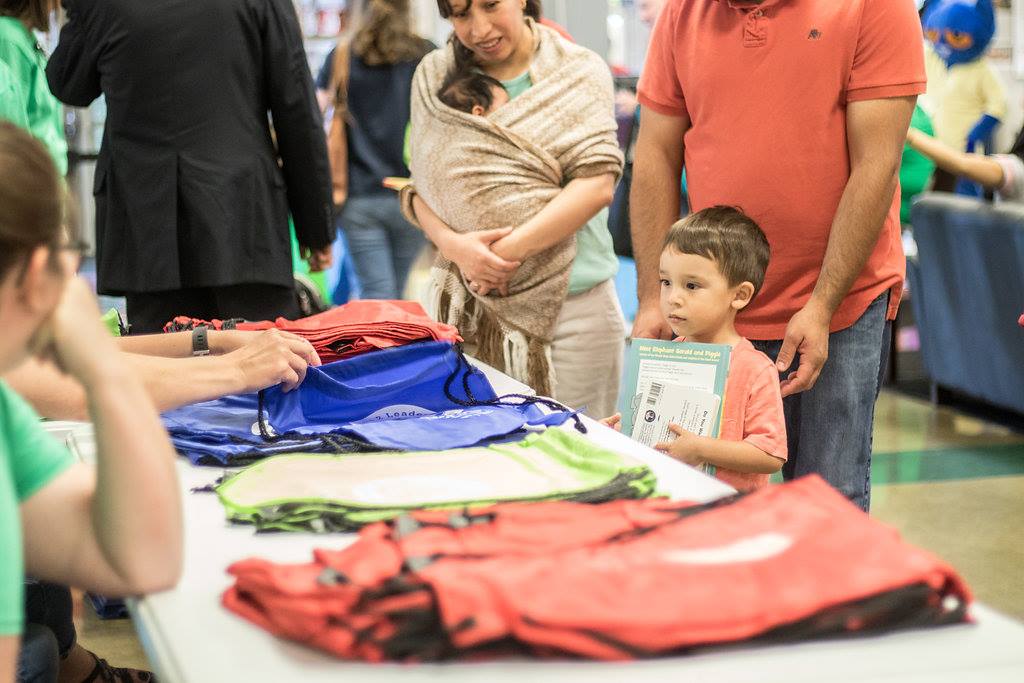 [Speaker Notes: Define and refine]
L4GA Partnership Networks
Next Steps for L4GA
Dr. Lizanne DeStefano 
Dr. Meltem Alemdar 
Christopher Cappelli 
Justina R. Jackson
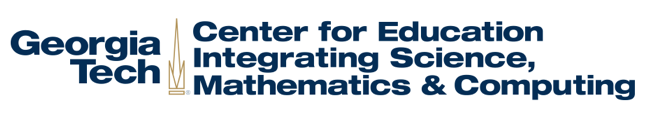 Action Items
Check email from CEISMC team regarding updating your       
     Grant Personnel & Community Partner Contacts.
 Look out for the Partnership Survey in late September.
 Look out for an email from CEISMC team regarding a possible Site Visit in the Fall.
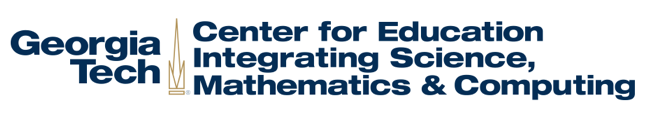 Questions ?
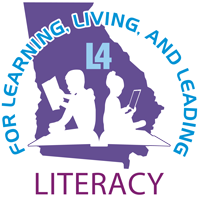 Thank You!
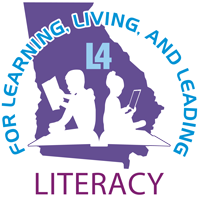 Roberta P. Gardner, Ph.D.                                                        
Assistant Professor Reading & Literacy Education
Kennesaw State University
rgardn21@Kennesaw.edu